The Department of Animal Sciences
presents
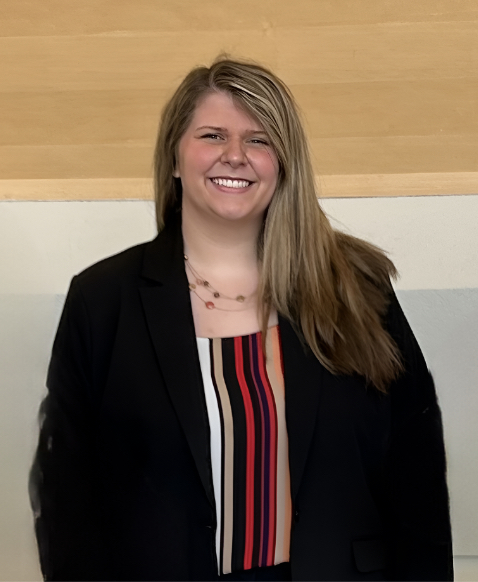 Kyrstin Gouveia
Friday, July 12, 2024
1:00 p.m. CRTN 1042
Or Join Zoom Meeting
https://purdue-edu.zoom.us/j/9710079803 
Meeting ID: 971 007 9803
“Production and Glucose Metabolism Responses Related to Late Gestational Muscle Reserves and Supplementation of Branched-Chain Volatile Fatty Acids.”
Final Defense Seminar
Major Advisor: Dr. Jacquelyn Boerman
Partial Fulfillment of the Master of Science Degree